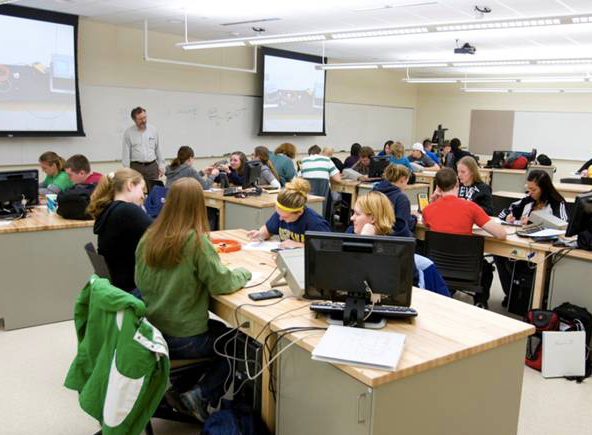 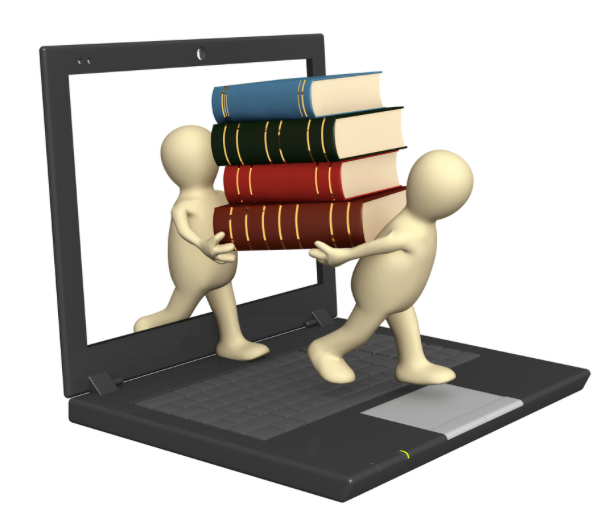 How do I implement innovation
in my courses?


Robert F. Mudde
r.f.mudde@tudelft.nl
-    and did it work …...?
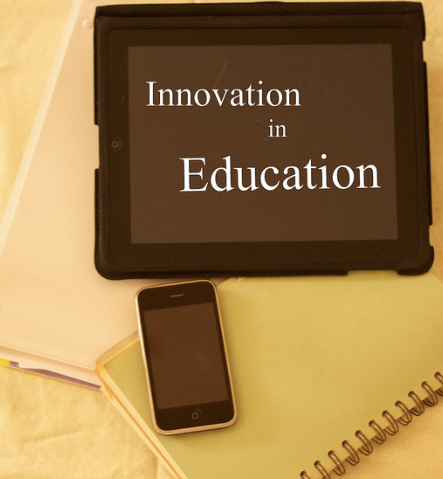 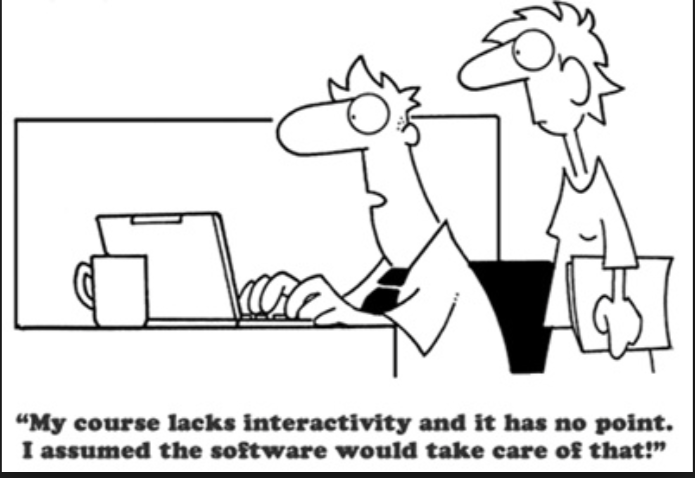 Why a MOOC???
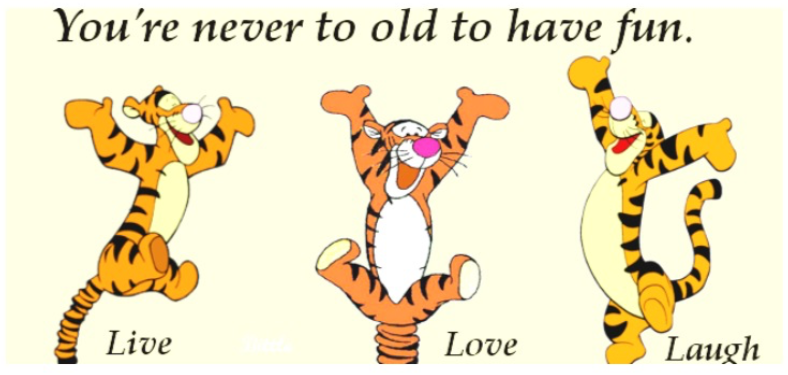 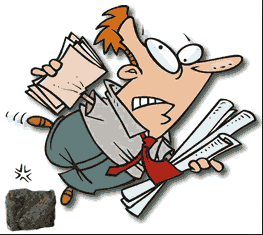 a bit of each….

I (we) wanted to experiment 
with blended....
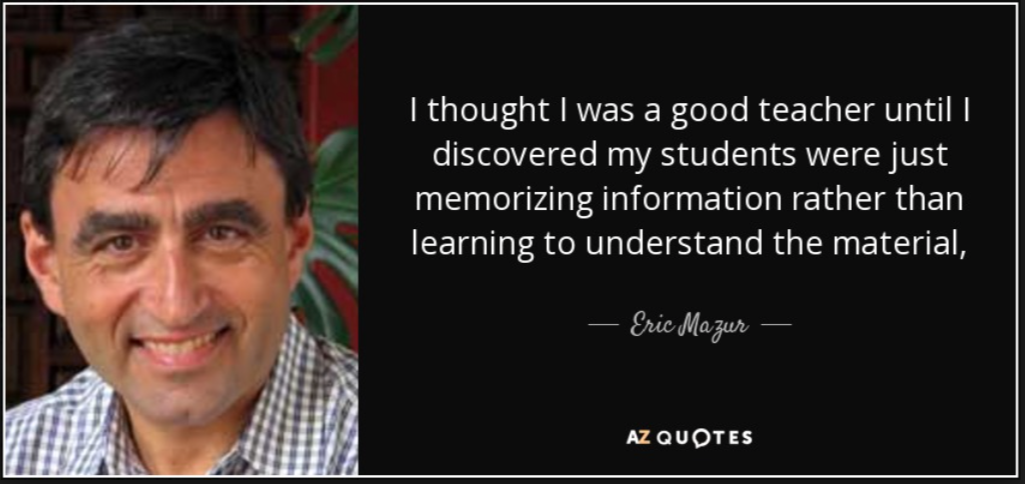 our observations & inspiration
students struggle with the course (Transport Phenomena)
students struggle with the course (Transport Phenomena)

we reached the end of the development curve
students struggle with the course (Transport Phenomena)

we reached the end of the development curve

we noticed that even students that passed had a shallow
	understanding in the long run

we were inspired by Eric 
	Mazur’s story of flipping
	and by Arno Smets’ 
	MOOC-succes
students struggle with the course (Transport Phenomena)

we reached the end of the development curve

we noticed that even students that passed had a shallow
	understanding in the long run
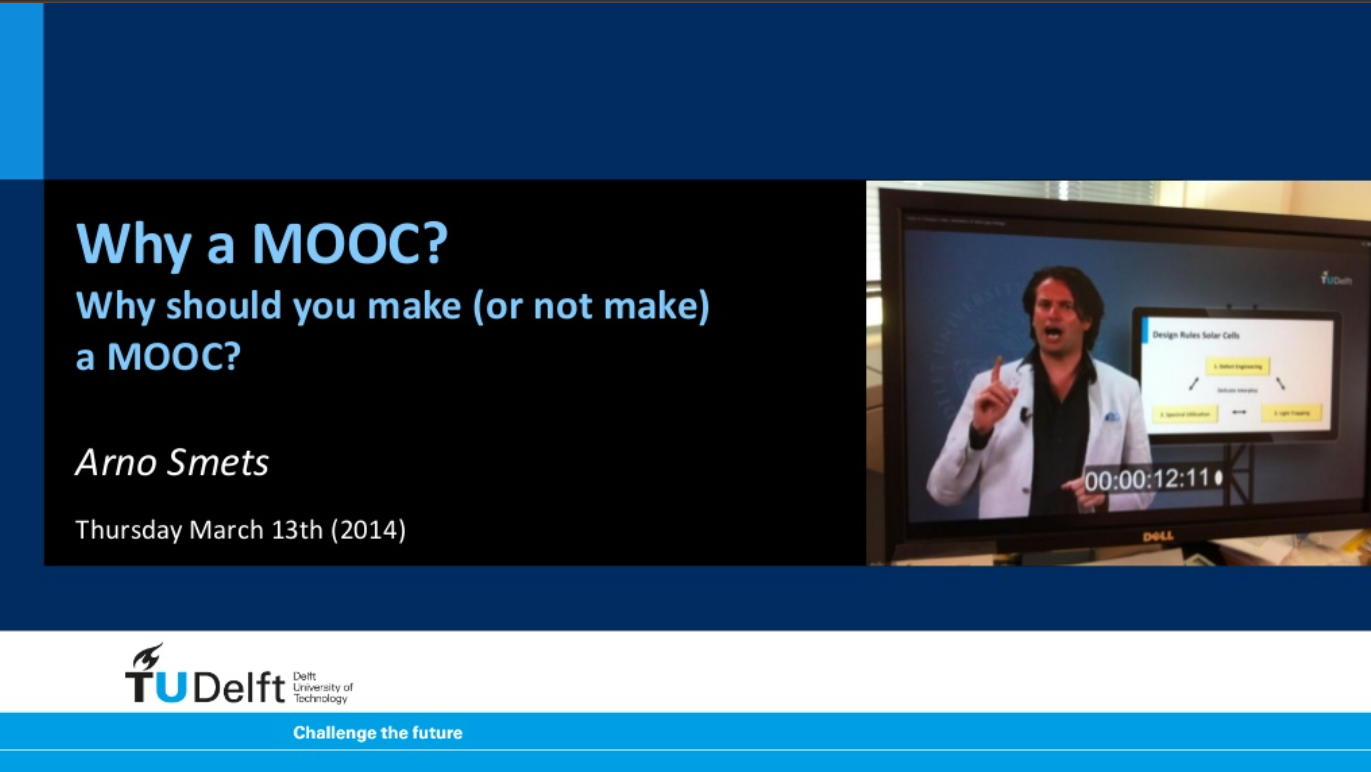 web site
Problem Solving
home work +
bonus
studio
class room
exercise book
70%
better
powerpoints
passing rate
new book
(Dutch & English)
40%
physlets
1990
years
now
Data Compagnion
App
hand outs
iBook
grosso modo: nett result …
student’s perception
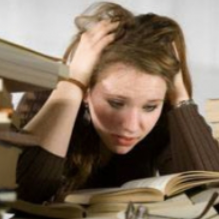 time spend
hmm, …
I don’t like
the ratio of
the gradients
years
teacher’s perception
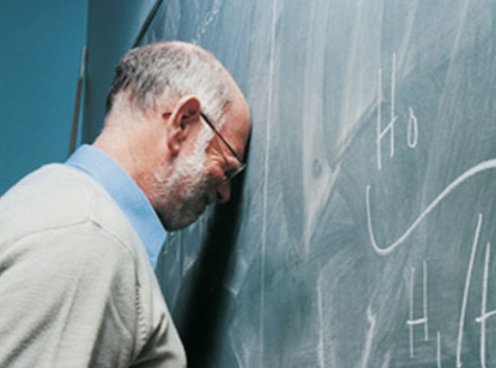 teacher
time spend
student
years
so, we started making our course blended
theory video’s
Do It Yourself’s
exercises, tests
glass plate exercise-examples
any
results
from 
the 
mid term 
exam
to 
share?
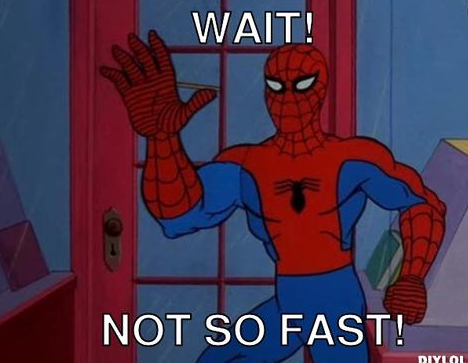 What did we achieve ….
Mister Succes Story
1st half of the course blended

80+ % of student watch the theory video’s prior to class

70+% did exercises & watched glass plate video’s

‘all’ were enthusiastic about material
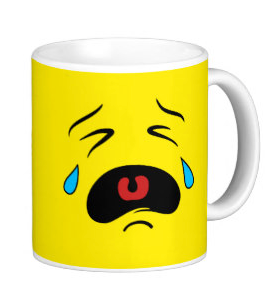 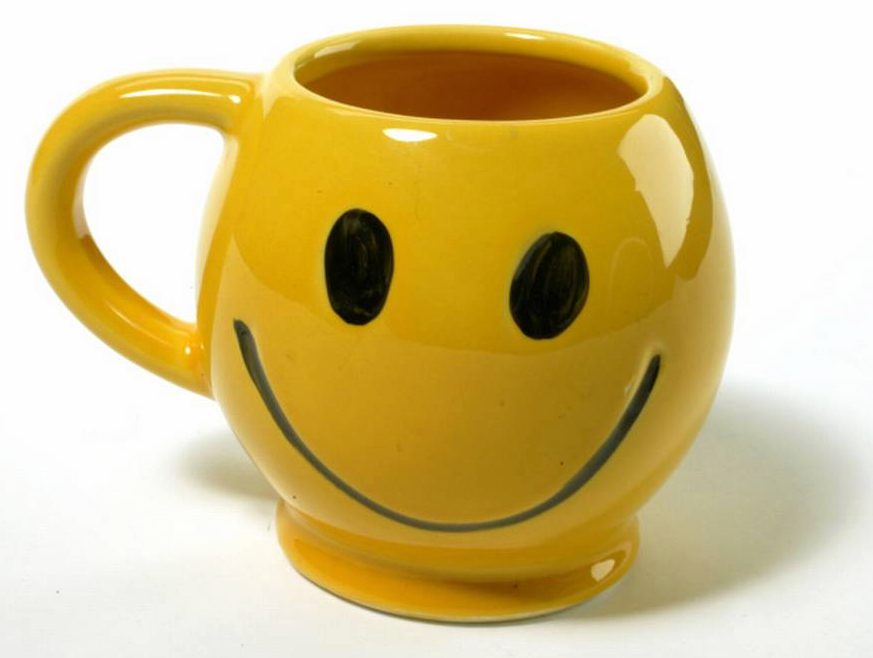 yes:
passing rate = 42%
lowest since at least a decade
so, two happy teachers
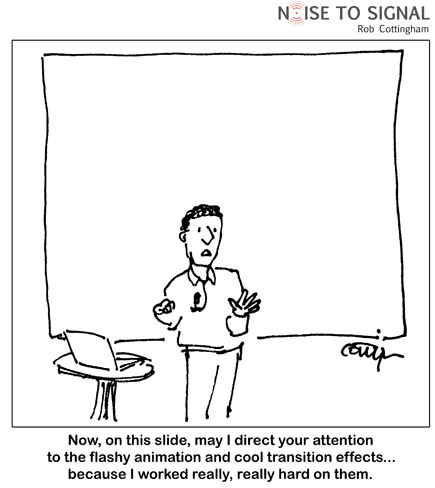 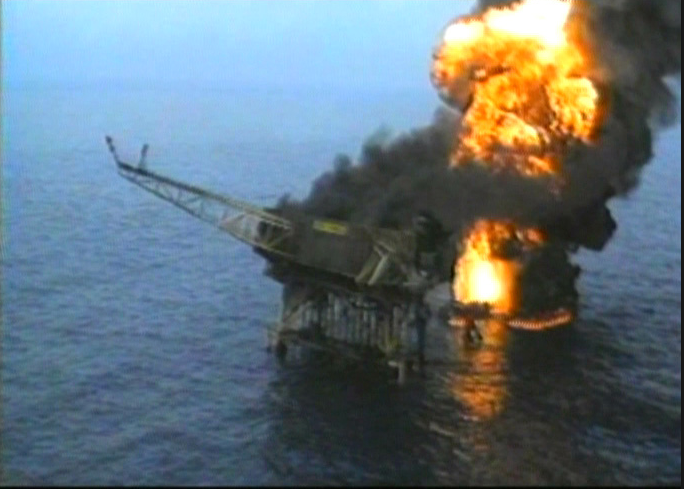 cause of this disaster?
material too good ….
making students
believe they
understood
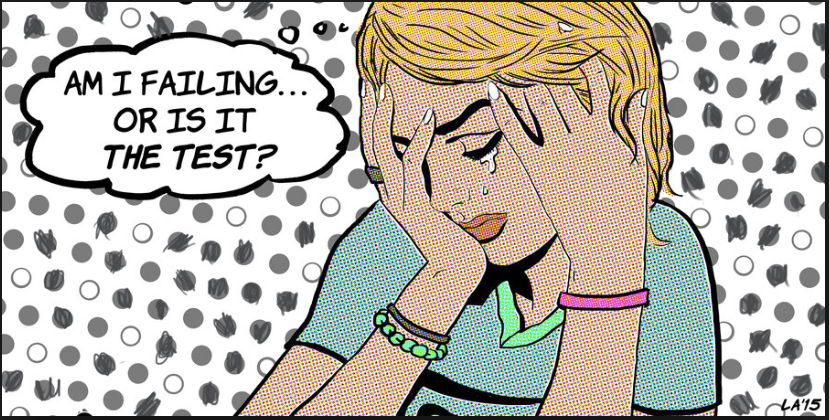 cause of this disaster?
material too good ….

students don’t study book, prefer power points and movies ....
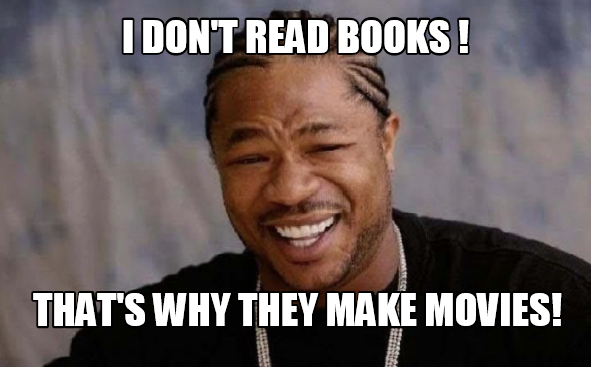 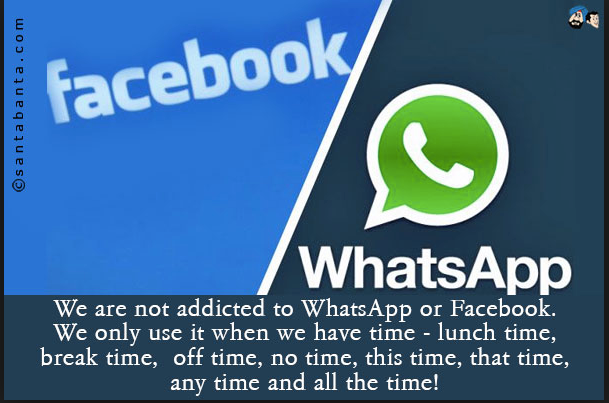 cause of this disaster?
material too good ….

students don’t study book, prefer power points and movies ....

students interrupt their activities constantly

short      long term memory
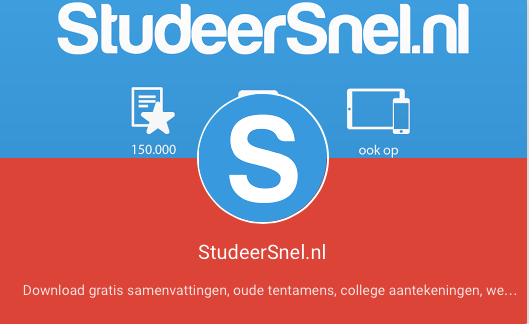 cause of this disaster?
material too good ….

students don’t study book, prefer power points and movies ....

students interrupt their activities constantly

short      long term memory

students quickly peek at the answer/solution
remedies ….
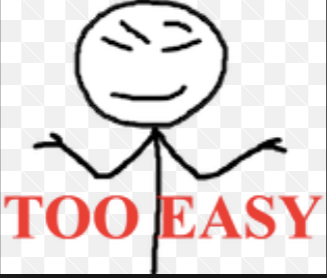 Did I make ‘studying’ too easy?
Cut it into too small parts?
did we loose the pace of the black board?
do the students miss me thinking out loud?
how to focus on concepts, story line?
should students ‘go back’ to reading/studying books?
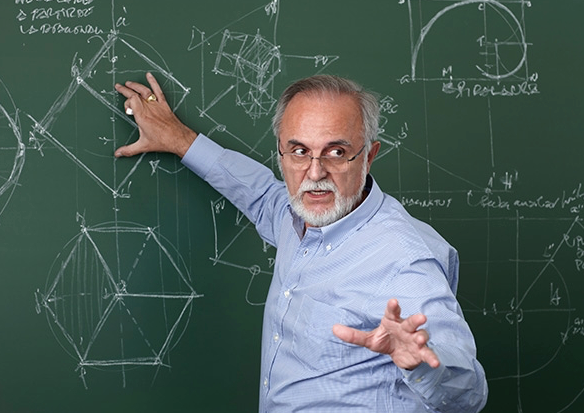 do we pamper our students too much?
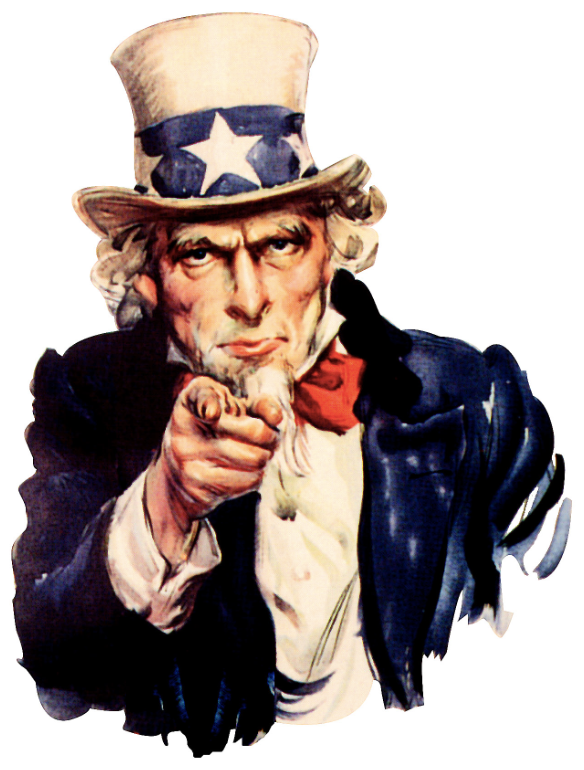 Do we really dare to challange?

Do the students accept a real challange?
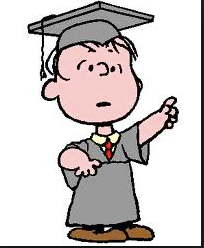 We challange your brain,
your ambition and focus
my ideal student ….?
message to our students
“Your education will never be better than your ambition”
message to our teachers
“I can flip the class room, but I can’t flip the student”
“Innovate your teaching”: 
it is fun
it revitalizes yourself
it has the potential to lift up our Education